ГОДИШЕН ДОКЛАД ЗА 2017 г. ОТНОСНО НАБЛЮДЕНИЕ НА ИЗПЪЛНЕНИЕТО НА РЕГИОНАЛНИЯ ПЛАН ЗА РАЗВИТИЕ НА СЕВЕРОИЗТОЧЕН РАЙОН 2014-2020 г.
Заседание на Регионалния съвет за развитие в Североизточен район
28 юни 2018 г., гр. Балчик
1
1
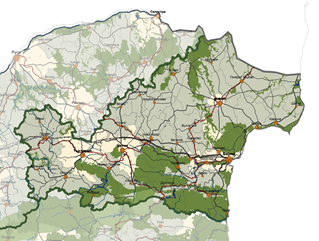 Съдържание на Годишния доклад за 2017 г.
2
РЕГИОНАЛЕН ПЛАН ЗА РАЗВИТИЕ НА СЕВЕРОИЗТОЧЕН РАЙОН 2014-2020
3
Анализ на териториално-урбанистичната и демографска среда на СИР:

Североизточен район обхваща северната част на българския бряг на Черноморското крайбрежие, част от източния дял на Стара планина, част от Лудогорието и Добруджа. Районът е съставен от областите Варна, Добрич, Шумен и Търговище, в които има общо 35 общини и със площ 14 487 км или 13,05 % от територията на страната. 	Разпределението на земята по видове земеползване е следната: земеделските територии са 68,8%, горските 23,3%, урбанизираните 5,9 %. 

Населението на района според официалното преброяване към 1 февруари 2011 г. е  966 097д. или 13,12 % от населението на страната. СИР е на второ място сред останалите райони по гъстота на населението  - 66,68 души/кв.км, която е по-висока от средната за страната. 
Степента на урбанизация в Североизточен район е 73,2 %,  почти колкото средната за страната. В град Варна е съсредоточена една трета от населението на района и той е единственият град, който е от 2-ро йерархично ниво, останалите областни градове са от 3-то йерархично ниво. В района няма други средни градове, които да допълват и балансират областните центрове. Малките градове от 4-то йерархично ниво в района са 10 бр., а много малките градове и села – центрове на общини от 5-то йерархично ниво са 20 бр.
В района 29 общини са с висока степен на критичност на показателите си и могат да бъдат отнесени към категорията на райони за целенасочена подкрепа, съгласно чл. 6 на ЗРР.
Ключови национални индикатори, сравнени със заложените в РПР СИР 2014-2020  изходни, междинни и целеви стойности
4
ОБЩИ УСЛОВИЯ ЗА ИЗПЪЛНЕНИЕТО ПРЕЗ 2017 г. НА РЕГИОНАЛНИЯ ПЛАН ЗА РАЗВИТИЕ НА СЕВЕРОИЗТОЧЕН РАЙОН 2014-2020
5
Изводи, свързани с динамиката на ключовите макроикономически индикатори:

През 2017 г. по последни публикувани данни на НСИ ключовите показатели за СИР продължават да бележат известно увеличение,  което затвърждава положителната посока в развитието на района, започнала през 2013 г. и положителната тенденция за преодоляване на негативния тренд в макроикономическата ситуация на района от 2009-2013 г.
Брутният вътрешен продукт /БВП/ в СИР за периода 2013-2015 години нарежда района на четвърто място сред останалите райони от ниво 2 и расте с годишен темп от около 4 %.
БВП на човек от населението за периода 2013-2017 години бележи възходящо развитие и е нарастнал спрямо предходната година с 436 лв., но остава, както и останалите райони от ниво 2 в България, на едно от последните места сред районите в ЕС-28. 
Коефициент на безработица на населението на 15 и повече навършени години през 2017 г.е 9,4% и  остава по-висок  от средния показател за страната,  който е 6,2 с тенденцията е  към  намаляване.
Коефициентът на икономическа активност на населението на 15 и повече навършени години в СИР през 2017 г. спрямо 2016 г. бележи незначителен ръст – от 55% до 57%, но е по-висок от средния за страната – 55,4%
 Общ доход средно на лице от домакинство през 2017 г. СИР е 5141 лв. , но е по- нисък от средния доход за страната -5586 лв.
Глобални екологични индикатори, сравнени със заложените в  РПР СИР 2014-2020 изходни, междинни и целеви стойности
6
Обобщена информация относно изпълнението през 2017 г. в СИР на договорите по Оперативните програми, съфинансирани от ЕСИФ за периода 2014-2020 г.
7
Обобщена информация относно изпълнението през 2017 г. в СИР на договорите по Оперативните програми, съфинансирани от ЕСИФ за периода 2014-2020 г.
8
ГОДИШЕН ДОКЛАД ЗА 2017 г.  ОТНОСНО  НАБЛЮДЕНИЕ НА ИЗПЪЛНЕНИЕТО НА РЕГИОНАЛНИЯ ПЛАН ЗА РАЗВИТИЕ НА СЕВЕРОИЗТОЧЕН РАЙОН 2014-2020 г.
9
9
Благодаря за вниманието!

инж.Антонина Дончева

Началник  отдел  Североизточен  район

ГД СППРР,  МРРБ

ОПРР